7 妈妈睡了
R·二年级上册
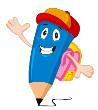 新课导入
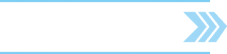 欣赏公益广告：给妈妈洗脚
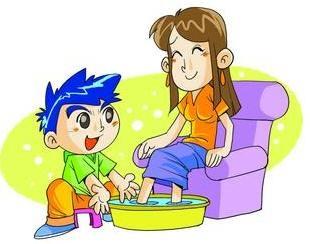 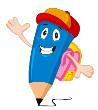 字词积累
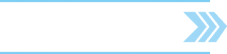 我会认
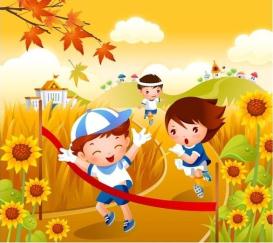 hǒnɡ
xiān
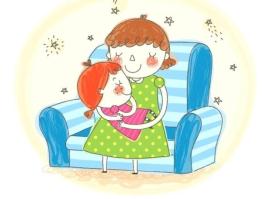 哄
先
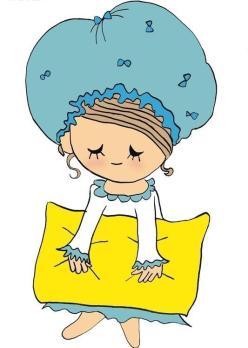 bì
jǐn
紧
闭
rùn
děnɡ
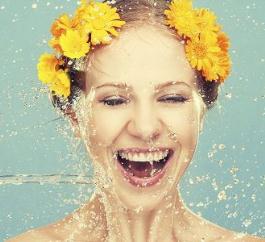 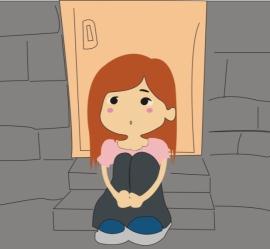 润
等
fà
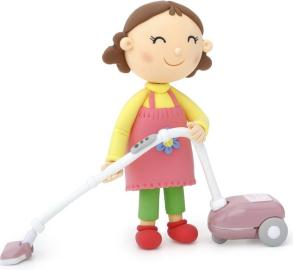 xī
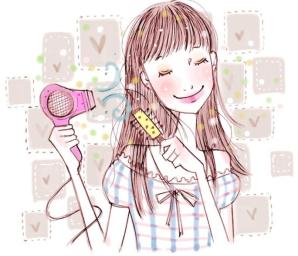 发
吸
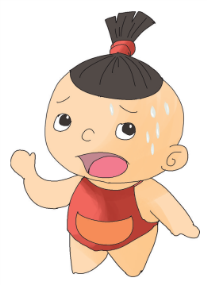 hàn
zhān
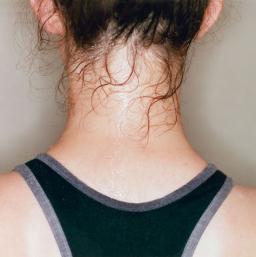 汗
粘
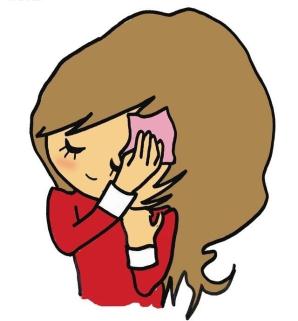 é
shā
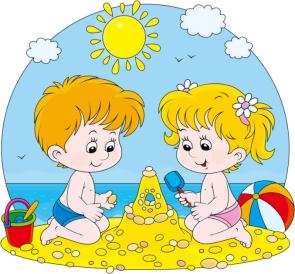 额
沙
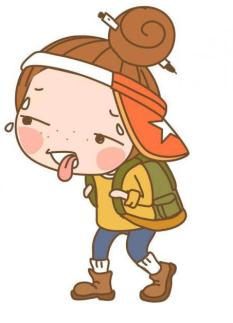 fá
乏
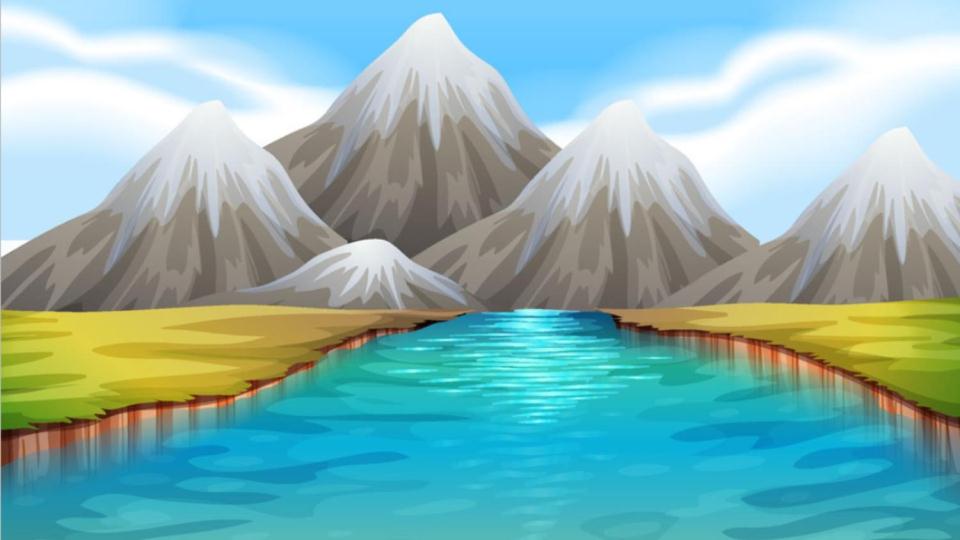 河
蛙
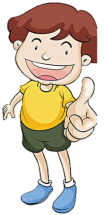 青
过
等
你真棒
润
闭
先
紧
哄
吸
发
粘
汗
额
沙
乏
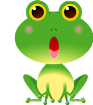 读一读
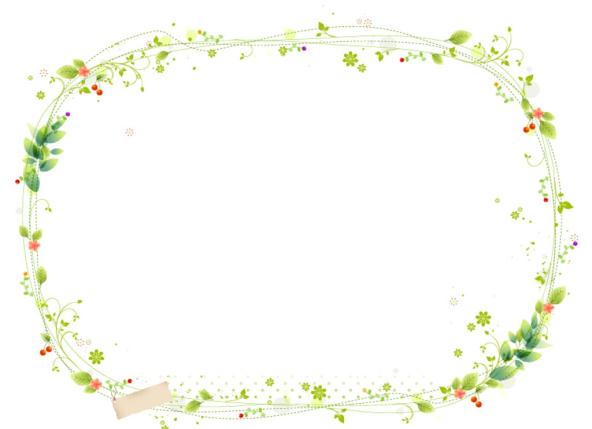 闭上    红润    呼吸
头发    汗珠    额头
紧紧地    等会儿
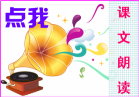 听课文朗读，读准字音，说一说，睡梦中的妈妈是怎样的？
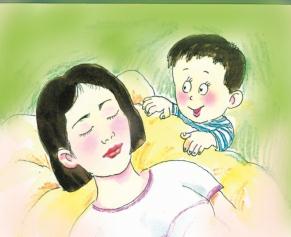 睡梦中的妈妈___________。
睡梦中的妈妈___________。
睡梦中的妈妈___________。
真美丽
好温柔
好累
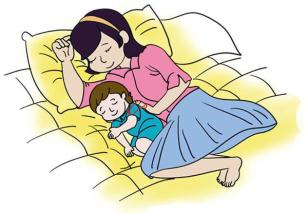 为什么说“睡梦中的妈妈真美丽”？
明亮的
紧紧地
________眼睛闭上了，________闭着；________眉毛，也在睡觉，睡在妈妈________脸上。
弯弯的
红润的
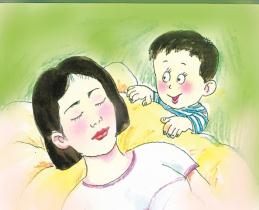 思考：“弯弯的眉毛，也在睡觉”这句话运用了什么修辞手法？
运用了拟人的修辞手法，把眉毛比作人，眉毛也在睡觉。说明了眉毛弯弯的很美丽，也说明了睡梦中的妈妈很美丽。
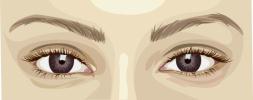 小练笔
明亮的（     ）   弯弯的（     ）
明亮的（     ）   弯弯的（     ）
明亮的（     ）   弯弯的（     ）
天空
月亮
星星
小路
窗户
河水
从哪里可以看出来“睡梦中的妈妈好温柔”？
妈妈微微地笑着。是的，她在微微地笑着，嘴巴、眼角都笑弯了，好像在睡梦中，妈妈又想好了一个故事，等会儿讲给我听……
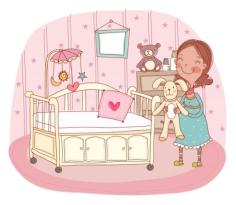 睡梦中的妈妈在微笑，好温柔。妈妈在睡梦中也在想着讲故事给我听，表明了妈妈对我的爱。
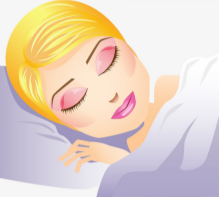 “睡梦中的妈妈好累”体现在哪些方面？
1.妈妈的呼吸那么沉。
2.她乌黑的头发粘在微微渗出汗珠的额头上。
3.窗外，小鸟在唱着歌，风儿在树叶间散步，发出沙沙的响声，可是妈妈全听不到。
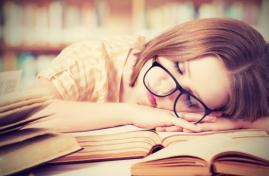 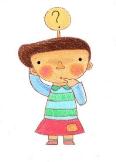 她干了好多活，累了，乏了，她真该好好睡一觉。
从这句话中你体会到了什么？
妈妈为了家庭日夜操劳，付出了很多，非常的辛苦，我们应该更爱妈妈，帮妈妈分担家务，为妈妈减轻负担。
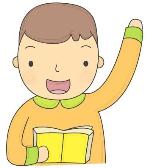 学了这篇课文，你最想跟妈妈说什么？跟同学交流一下。
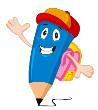 结构梳理
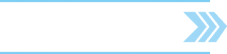 弯弯的眉毛、红润的脸
美丽
妈妈睡了
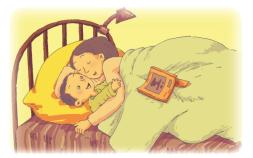 微微地笑着
温柔
干了好多活，累了，乏了
勤劳
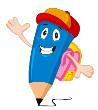 课外拓展
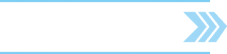 我从不肯妄弃了一张纸，
总是留着 
留着，
叠成一只一只很小的船儿，
从舟上抛下在海里。
……
母亲，倘若你梦中看见一只很小的白船儿，
不要惊讶他无端入梦。
这是你至爱的女儿含着泪叠的，
万水千山，求他载着她的爱和悲哀归来！

——冰心《纸船—寄母亲》节选
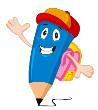 课后作业
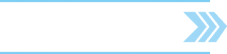 1.朗读课文，认识生字。
2.为妈妈做一件事，如倒茶、捶背、拿拖鞋……
3.观察一下你的妈妈，写下来，读给妈妈听。